VISOKA TEHNIČKA ŠKOLA STRUKOVNIH STUDIJA ZVEČAN
STUDIJSKI PROGRAM:
MULTIMEDIJALNE TEHNOLOGIJE
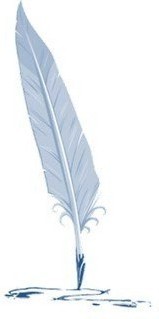 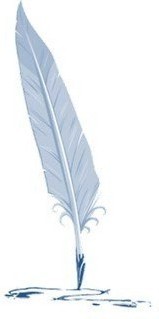 PHP 2
PHP
2 predavanje
Forme 
Kontrolne stukture
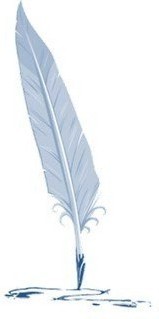 Forme HTML
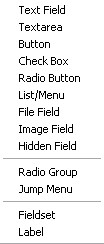 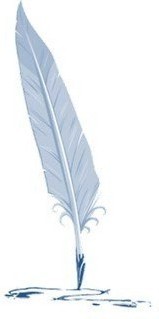 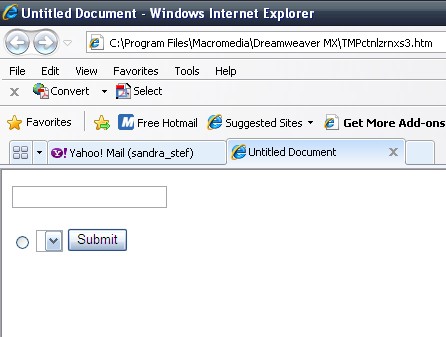 Forma
<html> <head></head><body> <form action="message.php" method="post"> Unesi svoju poruku: <input type="text" name="msg" size="30"> <input type="submit" value="Send"> </form> </body> </html> 
Najvažnija linija je <form>  tag 
<form action="message.php" method="post"> ...</form>
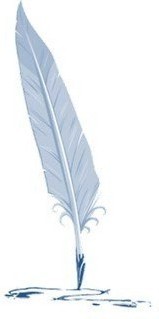 Čitanje i procesiranje podataka
<html> <head></head><body> <?php // Prihvatanje poslatih podataka iz forme$input = $_POST['msg']; // use it echo “Porucio su: <i>$input</i>"; ?> </body> </html>
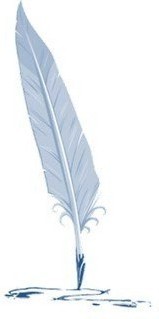 Forme
<form name="form1" method="post" action="index.php">
  <p>  <select name="select">
      <option value="jedan">1</option>
      <option value="dva">2</option>
    </select> </p>
  <p>   <textarea name="textarea"></textarea></p>
  <p>  <input type="checkbox" name="m" value="m"></p>
  <p>   <input type="submit" name="Submit" value="Submit">
    <input type="reset" name="Submit2" value="Reset"> </p>
</form>
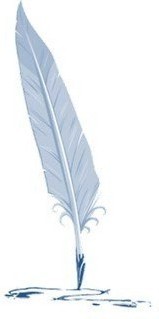 <a href=index.php?action=viewedit&id=<? echo $id; ?>>промени</a> &nbsp;&nbsp;&nbsp;&nbsp;&nbsp;              <a href=index.php?action=del&id=<? echo $id; ?>>избриши</a></font>
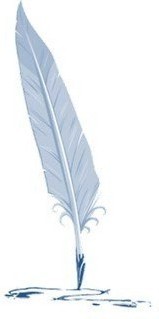 $id=$_GET[‘id’];
$action=$_GET[‘action’];
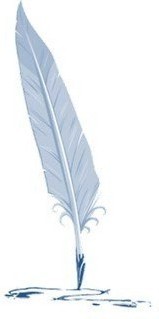 Kontrolne strukture
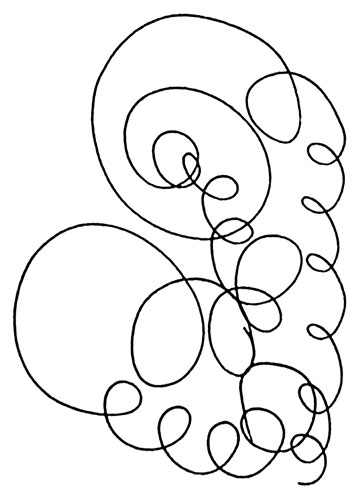 if
else
elseif/else if
Skracena sintaksa
while
do-while
for
foreach
break
continue
switch
return
require
include
require_once
include_once
goto
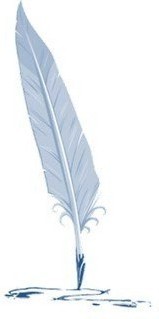 If-else
if (condition) {     uradi 1    } else {     uradi 2}
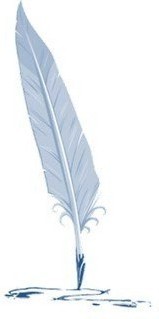 If-else
<?phpif ($a > $b)  echo "a je vece od b";?>
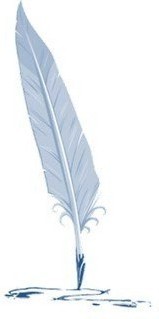 Primer
<html> <head></head><body> <form action=“godine.php" method="post"> Unesi godine: <input name="age" size="2"> </form> </body> </html>
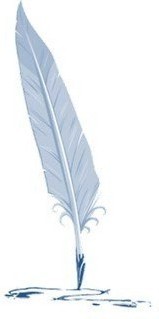 godine.php
<html> <head></head><body> <?php // prezimanje podataka$age = $_POST['age']; // procesiranjeif ($age >=18) {      echo ‘Punoletan si'; } if ($age < 18) {      echo “Maloletan si"; } ?> </body> </html>
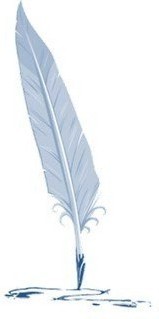 Skraćeno pisanje ☺
<?php $msg = $numTries > 10 ? 'Blocking your account...' : 'Welcome!'; ?>
<?php if ($numTries > 10) {      $msg = 'Blocking your account...';     } else {     $msg = 'Welcome!'; } ?>
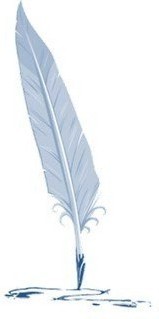 Skraćeno pisanje
<?php if ($a == 5): ?>A je jednako 5<?php endif; ?> 

<?php$hour = 11;print $foo = ($hour < 12) ? "Good morning!" : "Good afternoon!";?>
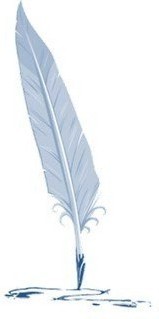 Ugnježdavanje
<?php if ($dan == ‘Sreda') {     if ($vreme == ‘0915') {         if ($fakultet == ‘PMF') {             $predmet = ‘Web programiranje';         }     } } ?>
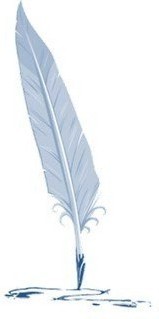 …ili mnogo elegantnije ☺
<?php if ($dan == ‘Sreda' && $vreme == '0915' && $fakultet == ‘PMF') {     $predmet = ‘Web programiranje'; } ?>
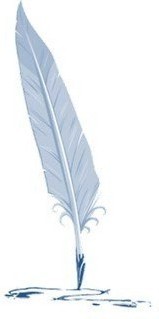 if-elseif-else
if (prvi uslov je T) {     akcija!    } elseif (drugi uslov je T) {      akcija!     } elseif (treciuslov je T) {      akcija!     }   ... itd... else {      akcija! }
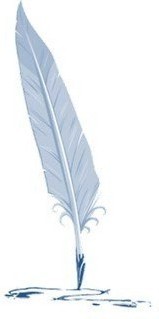 Primer
<html> <head></head><body> <h2>Specijalitet kuce</h2> <p> <form method="get" action="cooking.php"> <select name="day"> <option value="1">Ponedeljak / Sreda<option value="2">Utorak / Cetvrtak<option value="3">Petak / Nedelja<option value="4">Subota</select> <input type="submit" value="Send"> </form> </body> </html>
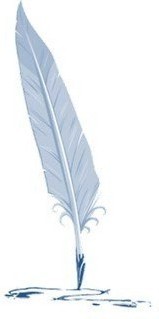 cooking.php
<?php // get form selection $day = $_GET['day']; // Provera if ($day == 1) {     $special = piletina';     } elseif ($day == 2) {     $special = jagnjetina';     }
elseif ($day == 3) {     $special = ‘prasetina';     } else {     $special = ‘jaretina'; } ?> <h2>Specijalitet kuce:</h2> <?php echo $special; ?> </body> </html>
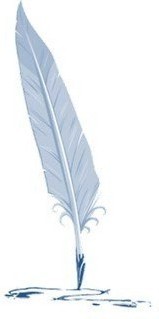 while
while (izraz): 
statement ... 
endwhile;
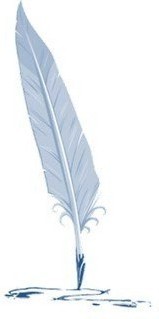 Primer1
<?php/* primer 1 */$i = 1;while ($i <= 10) {    echo $i++;  }
      ?>
<?php 
      /* primer 2 */$i = 1;while ($i <= 10):    echo $i;    $i++;endwhile;?>
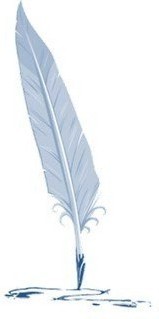 Do-while
<?php$i = 0;do {    echo $i;} while ($i > 0);?>
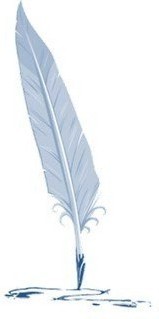 Primer 2
<html><head></head><body><?php// setuj promenljive
          $upperLimit = $_POST['limit'];$lowerLimit = 1;// racunanje kvadrata
              while ($lowerLimit <= $upperLimit) {    echo ($lowerLimit * $lowerLimit).'&nbsp;';    $lowerLimit++;}// stampanje kraja posla
          echo 'END';?></body></html>
<html><head></head><body><form action=“kvadrati.php" method="POST">Svi kvadrati izmedju 1 i <input type="text" name="limit" size="4" maxlength="4"><input type="submit" name="submit" value=“Racunaj"></form></body></html>
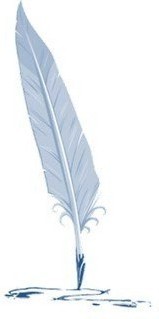 for
for (expr1; expr2; expr3) statement 
Expr 1 se uvek, bezuslovno izvršava na početku petlje.
Na početku svake iteracije Expr2 se procenjuje. Ukoliko je TRUE, petlja se nastavlja i izvršavaju se ugnježdene naredbe. Ukoliko je FALSE izvršavanje petlje se prekida.
Na kraju svake iteracije Expr 3 se izvršava, ocenjuje.
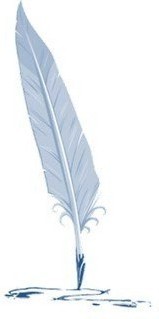 Primeri 1
for ($i = 1; $i <= 10; $i++) {    echo $i;}
for ($i = 1; ; $i++) {    if ($i > 10) {        break;    }    echo $i;}
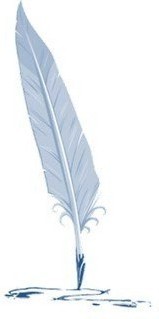 Primeri 2
for ($i = 1, $j = 0; $i <= 10; $j += $i, print $i, $i++);
$i = 1;for (; ; ) {    if ($i > 10) {        break;    }    echo $i;    $i++;}
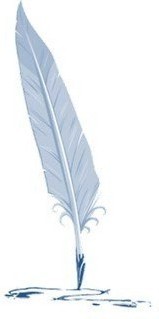 foreach
<?php$arr = array(1, 2, 3, 4);foreach ($arr as &$value) {    $value = $value * 2;}// $arr je sada niz (2, 4, 6, 8)unset($value); //razresava referencu?>
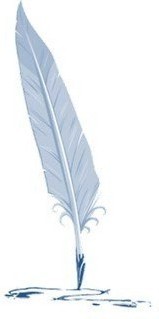 Break
break prekida izvršavanje tekuće:
for, 
foreach, 
while, 
do-while ili 
switch 
strukture
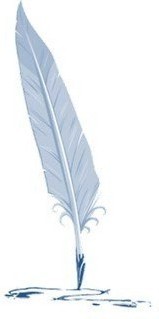 Continue
Continue se koristi unutar strukture petlji za prekidanje ostatka tekuće petlje i nastavljanja izvršavanja na oceni uslova na početku sledeće iteracije.
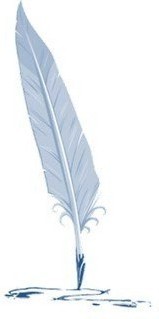 Switch
if ($i == 0) { echo "i equals 0";} 
elseif ($i == 1) {    echo "i equals 1";} 
elseif ($i == 2) {    echo "i equals 2";}
switch ($i) {    case 0:        echo "i equals 0";        break;    case 1:        echo "i equals 1";        break;    case 2:        echo "i equals 2";        break;}
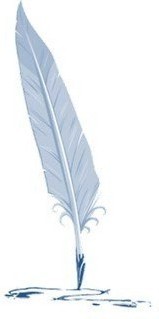 Primeri 1
switch ($i) {    case “jabuka":        echo "i je jabuka";        break;    case “kruska":        echo "i je kruska";        break;    case “visnja":        echo "i je visnja";        break;}
switch ($i) {case 0:case 1:case 2:    echo "i je manje od 3 ali nije negativno";    break;case 3:    echo "i je 3";}
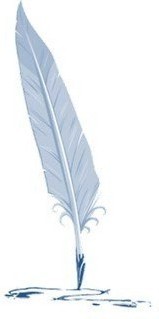 Primeri 2 default
<?phpswitch ($i) {    case 0:        echo "i equals 0";        break;    case 1:        echo "i equals 1";        break;    case 2:        echo "i equals 2";        break;    default:       echo "i is not equal to 0, 1 or 2";}?>
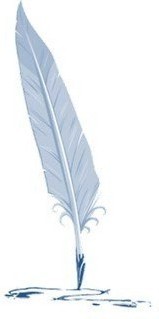 return()
Povratak iz funkcije
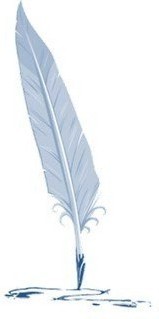 require() & inlcude()
require() i include() su vrlo slicni, sa tom razlikom sto po nastanku greske require zaustavlja skrpit, a include samo daje upozorenje.

<?php require "../B.php"; ?>
require ("desno1.php");  
include “veza.inc”;
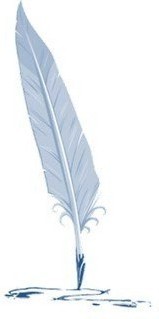 Primer
test.php<?phpecho “Jedna $boja $voce"; // Jednainclude 'vars.php';echo " Jedna $boja $voce"; 
// Jedna zelena jabuka?>
vars.php<?php$boje = ‘zelena';$voce = ‘jabuka';?>
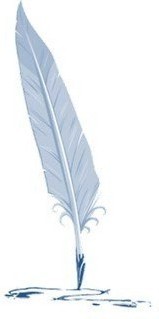 Primeri 1
<?php// ne radiinclude 'http://www.example.com/file.txt?foo=1&bar=2';// ne radi 'file.php?foo=1&bar=2' include 'file.php?foo=1&bar=2';// radiinclude 'http://www.example.com/file.php?foo=1&bar=2';$foo = 1;$bar = 2;include 'file.txt';  // radiinclude 'file.php';  // radi?>
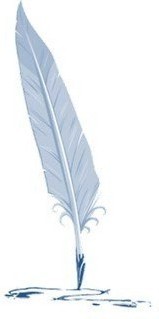 Primer 2
testreturns.php<?php$foo = include 'return.php';echo $foo; // stampa 'PHP‘$bar = include 'noreturn.php';echo $bar; // stampa 1?>
return.php<?php$var = 'PHP';return $var;?>noreturn.php<?php$var = 'PHP';?>
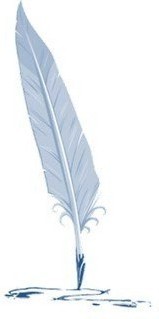 Ranjivosti
<?php$page = $_GET['page'];if (file_exists('pages/'.$page.'.php')){   include('pages/'.$page.'.php');}?>index.php?page=/../../../../../../etc/passwd%00.html
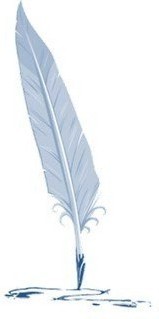 Korisni primeri
include("site.inc.php");
include("header.php");
include("menu.php");
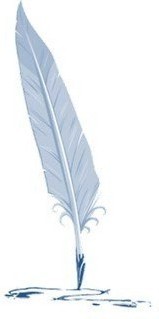 require_once() & inlcude_once()
Identicno kao require i include s tom razlikom sto skript proverava da li je bilo ukljucenja require ili include, ukoliko jeste ne radi to ponovo.
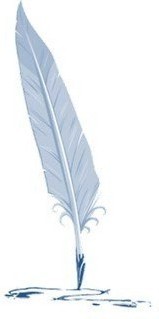 Go to
<?phpgoto a;echo 'Foo'; a:echo 'Bar';?> 
// Bar
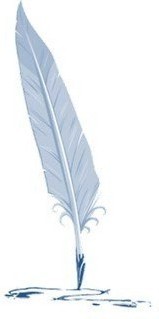 Primer 1
<?phpdo {    if ($i < 5) {        echo "i nije dovoljno veliko";        break;    }    $i *= $factor;    if ($i < $minimum_limit) {        break;    }   echo "i je ok";    /* procesiraj i */} while (0);?>
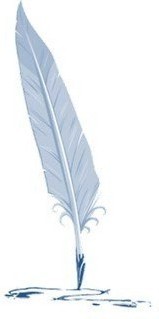 Primer 2
echo ("<form action='".$_SERVER['PHP_SELF']."' method='post'>");
	echo ("<tr>");
	echo ("<td bgcolor='#EEEEEE' width='100%' colspan='2' align='center' class='smallBold'>");
	echo ($current_mms." of ".$row_mms_count['count']);
	echo ("</td>");
	echo ("</tr>");
	echo ("<tr>");
	echo ("<td bgcolor='#EEEEEE' width='50%' align='right'>");
	echo ("<input type='submit' name='submit' value='<<' class='form'>");
	echo ("</td>");
	echo ("<td bgcolor='#EEEEEE' width='50%'>");
	echo ("<input type='submit' name='submit' value='>>' class='form'>");
	echo ("</td>");
	echo ("</tr>");
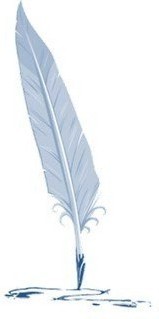 Primer 2
if ($sec=="1") {
	include("sec1.inc.php");
}
elseif ($sec=="2") {
	include("sec2.inc.php");
}
elseif ($sec=="3") {
	include("sec3.inc.php");
}
elseif ($sec=="4") {
	include("sec4.inc.php");
}
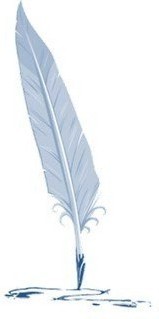 Primer 3a
<html><head></head><body><form method="post" action="<?php echo $_SERVER['PHP_SELF']; ?>">Enter number of rows <input name="rows" type="text" size="4"> and columns <input name="columns" type="text" size="4"> <input type="submit" name="submit" value="Draw Table"></form>
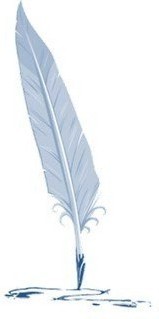 Primer 3b
<?phpif (isset($_POST['submit'])) {    echo "<table width = 90% border = '1' cellspacing = '5' cellpadding = '0'>";    // set variables from form input    $rows = $_POST['rows'];    $columns = $_POST['columns'];    // loop to create rows    for ($r = 1; $r <= $rows; $r++) {        echo "<tr>";        // loop to create columns        for ($c = 1; $c <= $columns;$c++) {            echo "<td>&nbsp;</td> ";        }     echo "</tr> ";    }    echo "</table> ";}?>
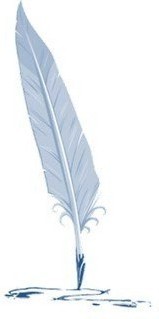